Introduction to Programming
Department of Computer Science and Information Systems

Lecturer: Steve Maybank
sjmaybank@dcs.bbk.ac.uk
Autumn 2019 and Spring 2020

Week 2b: Review of Week 1, Variables
Birkbeck College, U. London
1
My First Program
# My first program
print("Hello World!")
When the above program is run in IDLE the string
"Hello World!" appears in the shell screen
Birkbeck College, U. London
2
Commentary
# My first program
print("Hello World!")
The function print is called with the argument "Hello World!"

The string "Hello World!" is written to the shell

The statements within the function print are hidden

The function print is in the Python Standard Library, PFE Appendix D
Birkbeck College, U. London
3
Strings
A string is a sequence of characters, e.g. "Hello”.

The quotes " " are a sign that a string is present. The quotes are not themselves part of the string.
What if we want to print " in a string? E.g., He said "yes".
print("He said \" yes\". ")
print('He said " yes". ')

A string is not interpreted further, e.g. given "Hello" the compiler does not check to see if Hello is the name of a variable.
Birkbeck College, U. London
4
[Speaker Notes: print("He said \"I can fly\".")]
Errors
Compile time errors: syntax errors found by the compiler, e.g.
	print)3)

Run time errors (exceptions): errors which are not found by the compiler, but which prevent the program from running to completion, e.g.
	print(1/(2-2))

Run time errors (but not exceptions): the program compiles and runs but the output is not what is intended, e.g.
	print("Hello Worrld!")
Birkbeck College, U. London
5
Investment Problem
You put £10,000 into a bank account that earns 5% interest per year. 

How many years does it take for the account balance to be double the original?

(PFE, Section 1.7)
Birkbeck College, U. London
6
Solution to Investment Problem
Initial balance: 
£10000
Interest rate: 
5% per year
Interest earned after 1 year: 
10000*5/100 = 500
Balance after 1 year: 
initial balance + interest = 10000+500 = 10000*1.05
Balance after two years: 
10000*1.05*1.05
Balance after three years: 
10000*1.05*1.05*1.05
Continue until the balance is 
at least £20000
You put £10,000 into a bank account that earns 5% interest per year.

How many years does it take for the account balance to be double the original?
7
Graphs of the Balance
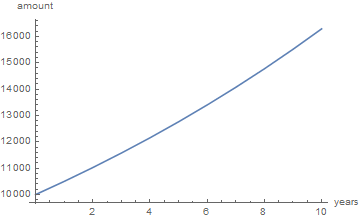 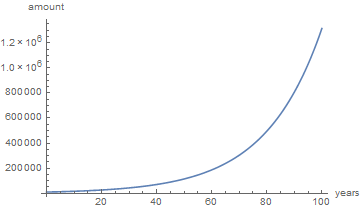 Graph for 10 years
Graph for 100 years
Birkbeck College, U. London
8
Algorithms
An algorithm is a sequence of steps that is

	unambiguous

	executable

	terminating
Birkbeck College, U. London
9
Ambiguity
Birkbeck College, U. London
10
[Speaker Notes: Iggy Pop, the Stooges]
Ambiguity
Birkbeck College, U. London
11
[Speaker Notes: Iggy Pop, the Stooges]
Ambiguity
Birkbeck College, U. London
12
[Speaker Notes: Iggy Pop, the Stooges]
Ambiguity
Natural languages are not accurate
If it is cold, put on coat. 

Algorithms should be unambiguous
If it is less than 10 degrees, put on coat.
Birkbeck College, U. London
13
Executable
A white flower
Nonexecutable!
A statement has to do something
Pick a white flower

Do the action for -2 times
Nonexecutable!
Something that can be done by the program
Do the action for 2 times
Birkbeck College, U. London
14
[Speaker Notes: tracker interest rate

fixed rate]
Terminating
The purpose of an algorithm is to deliver an answer to a problem. 

If you have to wait infinitely long to get the answer, it is less attractive.
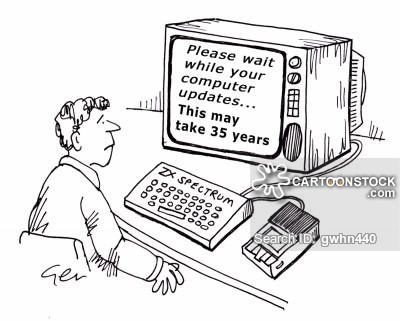 Please wait while your program runs…
Birkbeck College, U. London
15
[Speaker Notes: The purpose of an algorithm is to deliver an answer to a problem. If you have to wait infinitely long to get the answer, it is less attractive. Useful algorithms must enjoy two fundamental properties: correctness and termination. In the context of the Theory of Computability, the answer is not the main focus, though.]
Algorithms
An algorithm is a sequence of steps that is
	unambiguous
	executable
	terminating

The above pseudocode solution to the investment problem is an algorithm. 
It terminates because the balance increases by at least £500 each year. Thus
	number of years <=(20000-10000)/500 = 20
Birkbeck College, U. London
16
Program
print(10000*1.05*1.05*1.05)

# What does this line compute?

# Include additional factors 1.05 until a number greater # than or equal to 20000 is printed. 

# The strategy is crude but it works.
Birkbeck College, U. London
17
Variables
A variable is a storage location in a computer program

Each variable has a name and it holds a value

Problem: does a six pack of 12 ounce drink cans contain more liquid than a two litre bottle?

Appropriate names of variables: 
cansPerPack
CAN_VOLUME 
BOTTLE_VOLUME
Birkbeck College, U. London
18
Assignment of a Value to a Variable
cansPerPack = 6  # assignment statement
# Left hand side: the name of a variable
# Right hand side: a value for the variable

print(cansPerPack)
# the value 6 of the variable cansPerPack will
# appear in the shell

cansPerPack = 8 
# the previous value 6 is overwritten
Birkbeck College, U. London
19
Alternative Assignment Statement
cansPerPack = cansPerPack+2

# 1) Take the current value 8 of the variable cansPerPack
# 2) Evaluate the right hand side of the above statement:
# 		8+2 = 10
# 3) Assign the value 10 to the variable cansPerPack
Birkbeck College, U. London
20
[Speaker Notes: What is the current value of the variable? What is the value of the variable after the assignment?]
Creation of a Variable
If cansPerPack is used for the first time in a statement such as

cansPerPack = 6

then the variable cansPerPack is created and initialised with the integer value 6.
Birkbeck College, U. London
21
Undefined Variables
A variable must be created and initialised before use.

print(cansPerPack)
# error if a value has not been assigned to cansPerPack

cansPerPack = 6
# cansPerPack is assigned a value but it is too late. 
# The compiler does not look ahead
Birkbeck College, U. London
22
Number Types
Number type: determines how a number is represented and the operations that can be carried out with that number.

E.g. the int number type and the float number type.
int: any whole number with no fractional part 
e.g. -1, 0, 1
float: any decimal fraction
e.g. -1.52, 3.4, - 9.400
e.g. 0.0, 2.0, -3.0

Operations: addition, multiplication, division, etc.
Birkbeck College, U. London
23
Number Literals
A number literal is a number that appears explicitly in a program, e.g.
	q = 5   # What type is the value of q?
	# 5 is a number literal of type int
	q = 3.5 # What type is the value of q now?
	# 3.5 is a number literal of type float
# the value 5 is overwritten with the value 3.5 without error

	q = "test" # What type is the value of q now?
	# "test" is a string, not a number
# the value 3.5 is overwritten without error (not recommended)
Birkbeck College, U. London
24
Examples of Number Literals
Number
6	
-6
0

0.5
1.0
1E6

2.96E-2

100,000
3 1/2
Birkbeck College, U. London
25
[Speaker Notes: Scientific notation is the way that scientists easily handle very large numbers or very small numbers. For example, instead of writing 0.0000000056, we write 5.6 x 10-9.]
Names of Variables
Names must start with a letter or underscore (_).
The remaining characters must be letters, numbers or underscores
_____, 3letters, _3_3_3, rat^2, tot40_3, can volume


Names are case sensitive
canVolume and canvolume 


Reserved words cannot be used, see PFE Appendix C
class, from, import, in, lambda, pass, return, with, yield, …
Birkbeck College, U. London
26
Recommended but not Obligatory
If the value of the variable is significant and does not change, then use only capital letters and underscores in the name, e.g. BAKERS_DOZEN
Otherwise, begin names of variables with a lower case letter, e.g. cansPerPack
Use descriptive names, e.g. cansPerPack rather than cpp
Use capital letters to mark word boundaries, e.g. cansPerPack – Camel naming
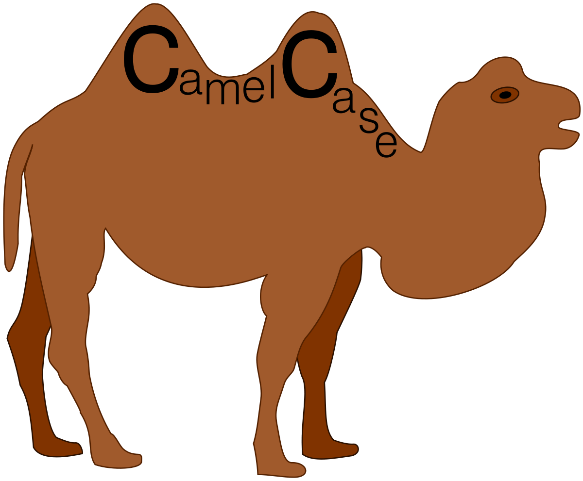 Birkbeck College, U. London
27
Names of Variables
Names of variables consist of letters, numbers and underscores
canVolume1
Legal, but a more descriptive name is often better
x
Legal, but violates the convention that names of variables should begin with a lower case letter
CanVolume
6pack
Error: names of variables cannot start with a number
can volume
Error: names of variables cannot contain spaces
class
Error: names of variables cannot be reserved words
ltr/fl.oz
Error: symbols such as / or . cannot be used
Birkbeck College, U. London
28
[Speaker Notes: Error: names of variables cannot contain spaces
Error: names of variables cannot be reserved words
Error: symbols such as / or . cannot be used]
Review Questions
R2.1. What is the value of mystery after this sequence of statements?
	mystery = 1
	mystery = 1-2*mystery
	mystery = mystery+1
R2.2. What is the value of mystery after this sequence of statements?
	mystery = 1
	mystery = mystery+1
	mystery = 1-2*mystery
Birkbeck College, U. London
29
[Speaker Notes: write one's own program and let neighbours work out the results.]
Compile Time Errors
Cf. R2.8. Find at least three compile time errors in the following program

	int x = 2
	print(x, squared is, x*x)
	xTripled = xDoubled + x
Birkbeck College, U. London
30